Bezpečný internet…
Bezpečný internet…
Bezpečný internet…
Jak zabezpečit počítač…
Jak pracovat s emaily…
Jak prohlížet internetové stránky…
Jak nakupovat na internetu…
Živá komunikace…
Sociální sítě…

Bezpečnost…
Bezpečný internet…
Jak zabezpečit počítač…
	- antivir, antispam, firewall
	- aktuální operační systém a prohlížeč
	- pravidelná změna hesla
	- záloha dat
Jak zabezpečit počítač…
Antivir, antispam
antivirový program nutností
chrání počítač před škodlivým kódem
volně dostupný (free) – nic nestojí, chrání omezeně
placený – poskytuje více ochrany, poskytování podpory
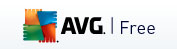 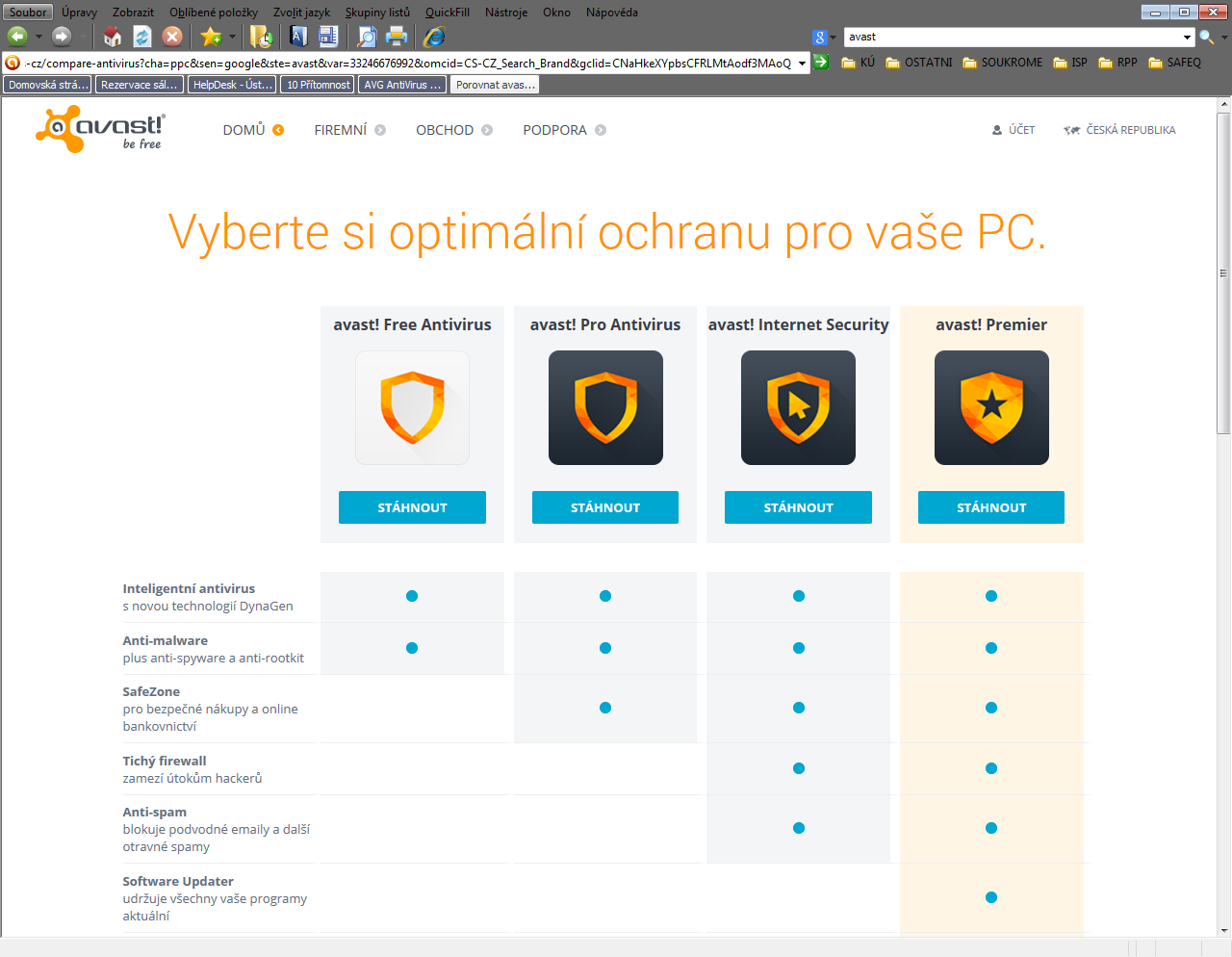 Jak zabezpečit počítač…
Antivir, antispam
(volná - placená)
volná poskytuje základní ochranupřed viry a spyware
kontrola odkazů před kliknutím
odstranění soukromí po surfování


placená chrání při stahovánísouborů
blokuje podvodné a nevyžádané e-maily
chrání osobní data
chrání při nákupech v internetovýchobchodech a při internetovémbankovnictví
šifrování souborů
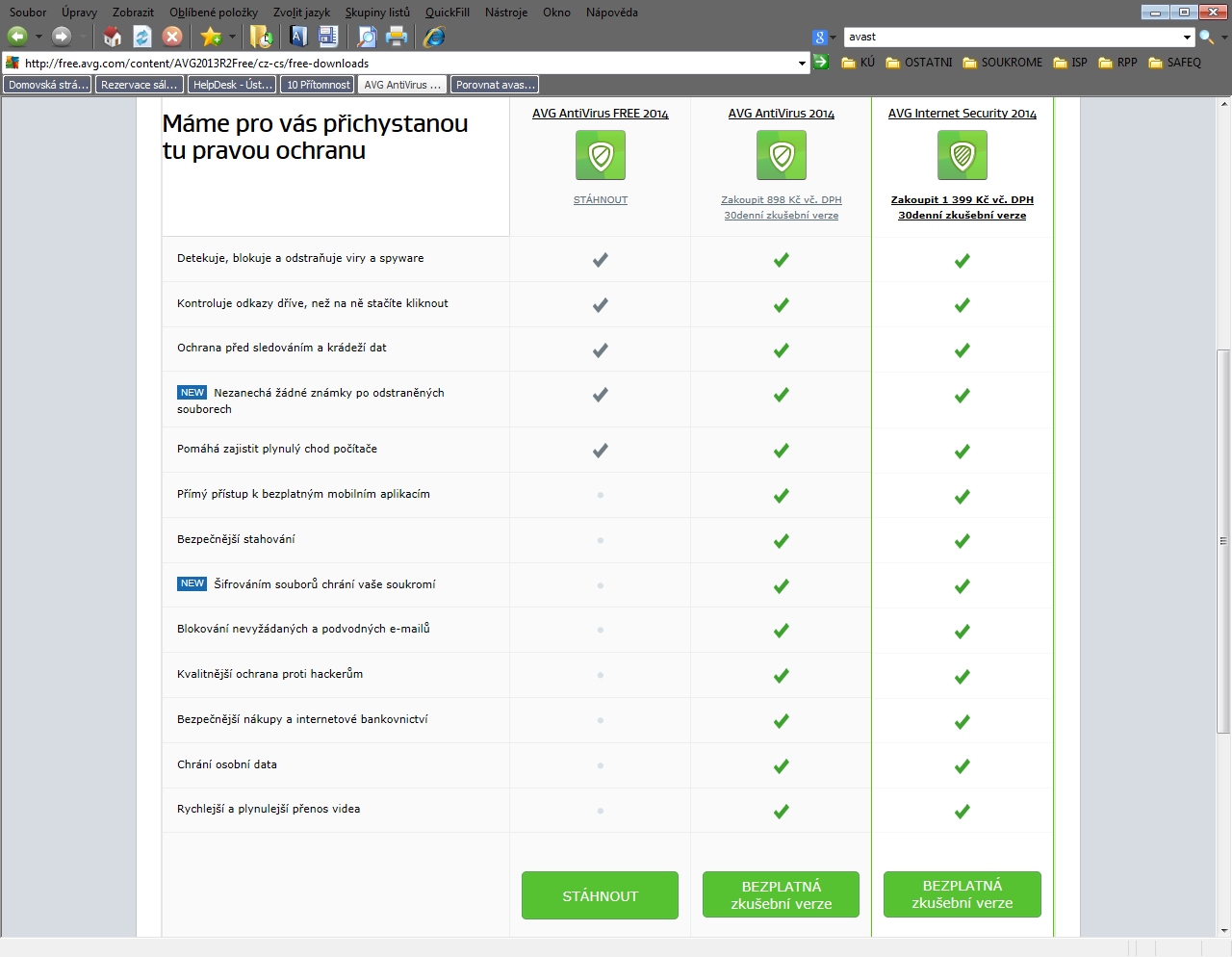 Jak zabezpečit počítač…
Aktuální operační systém a prohlížeč
pro zvýšení bezpečnosti počítače:
používejte novější operační systém (WIN 8, WIN 10)
nainstalujte aktuální verzi internetového prohlížeče 
pravidelně provádějte aktualizaci ze stránek Microsoft update
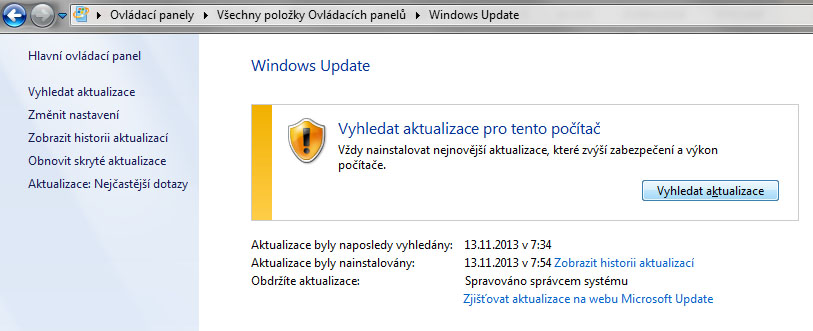 Jak zabezpečit počítač…
Pravidelně měnit hesla
kvalitní heslo chrání vaše data (nepoužívat příliš jednoduchá hesla)
pravidelná obměna hesla sníží riziko zneužití
heslo uložit na bezpečné místě (nejlépe paměť)
nikomu heslo nevyzrazovatPOSKYTNUTÍ HESLA = POSKYTNUTÍ KLÍČE OD BYTU CIZÍ OSOBĚ
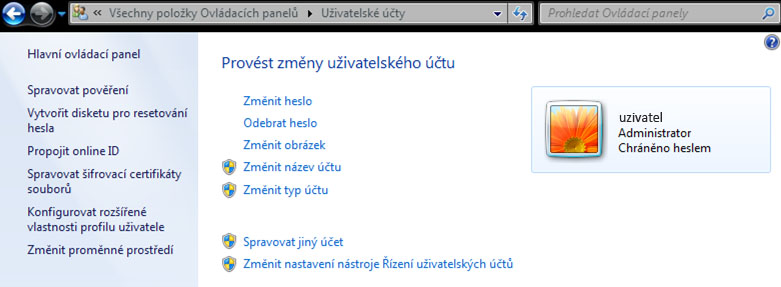 Bezpečný internet…
Jak pracovat s emaily…- bezpečný odesílatel
	- nikdy neposílat osobní údaje
	- nevyžádané pošta (SPAM)
Jak pracovat s emaily…
Bezpečný odesílatel
E-MAIL = snadná, rychlá cesta	k výměně informací
bezpečný odesílatel je ten, kohoznám (přátelé, firmy apod.)
každý neznámý odesílatel představujehrozbu
nebezpečného uživatele lze umístit do seznamu blokovaných


jelinek@volny.cz
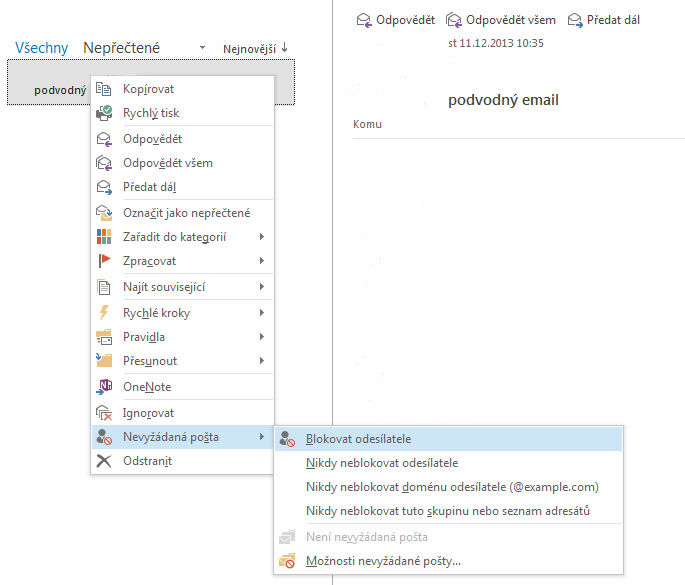 Jak pracovat s emaily…
Nikdy neposílat osobní údaje

PHISHING -pochází ze slova fishing, tj. rybaření. 	Jednoduše řečeno, že útočník hodí 	návnadu a čeká, než se uživatel (oběť) 	„chytí“.
		Principem je věrohodné napodobení 	oficiální žádosti banky nebo podobné
 		instituce s cílem vylákat citlivé 	informace (čísla kreditních karet, 	hesla apod.)



POSKYTNUTÍ OSOBNÍCH ÚDAJŮ = VYSOKÉ RIZIKO ZNEUŽITÍ
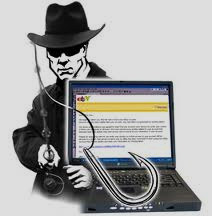 Jak pracovat s emaily…
Obrana proti PHISHINGU
NEKLIKAT na žádné odkazy v e-mailu, pro přihlášení používejte oficiální stránky.
PHISHING nemusí být spojen jen s tématem elektronického bankovnictví, ale je to např. i snaha o získání hesla do e-mailu nebo jiných služeb.
OPATRNOST při přihlašování či registraci na weby.
Žádná instituce, a už vůbec ne bankovní instituce, po vás nikdy nebude žádat přihlašovací údaje e‑mailem.
POUŽÍVAT zabezpečené spojení.
PHISHING pocházející ze zahraničí, většinou obsahuje špatnou češtinu, jako je skloňování slov atd.
PROVÁDĚT pravidelně aktualizaci operačního systému a antiviru
Jak pracovat s emaily…
Nevyžádaná pošta (SPAM)
SPAM - hromadně odesílaná nevyžádaná elektronická pošta, tedy e-mail odeslaný  na obrovské množství e-mailových schránek
rozesílání SPAMu je chápáno jako obtěžování
hlavním důvodem rozesílání spamu je zisk

Co není SPAM
Spamem v žádném případě není reklamní sdělení, které jste si vyžádali
Dále spamem není klasická soukromá nebo obchodní e-mailová komunikace
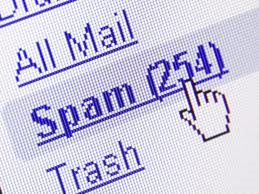 Jak pracovat s emaily…
Nevyžádaná pošta (SPAM)
Obrana proti spamu:
Zbytečně nezveřejňovat svou e-mailovou adresu na internetu
Neregistrovat se v podezřelých, neznámých formulářích nebo soutěžích.
Na konci zprávy bývá tlačítko Odhlásit (Unsubscribe).Pokud se jedná o podvodný e-mail, často se přihlásíte jen k odebírání dalších spamových zprav. Pokud si tedy nejste stoprocentně jisti, že jde o newsletter či obchodní sdělení, k jehož zasílání jste dali dříve souhlas, neklikejte.
Buďte ostražití a neotevírejte jakoukoli příchozí spamovou zprávu.
Používat aktualizovaný operační systém a antivir, jinak může rozesílat spam i váš počítač
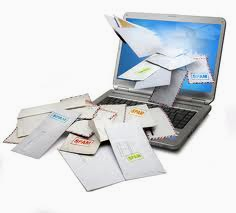 [Speaker Notes: Na internetu jsou roboti, kteří sbírají e-mailové adresy za účelem rozesílání spamu]
Bezpečný internet…
Jak prohlížet internetové stránky…- http:// a https://
	- není odkaz jako odkaz
	- certifikát
	- elektronické bankovnictví
Jak prohlížet internetové stránky…
HTTP:// A HTTPS://
HTTP - 	internetový protokol určený pro výměnu hypertextových dokumentů ve formátu 	HTML
	Samotný protokol HTTP neumožňuje šifrování ani zabezpečení integrity dat
HTTPS -	 internetový protokol určený pro zabezpečení HTTP
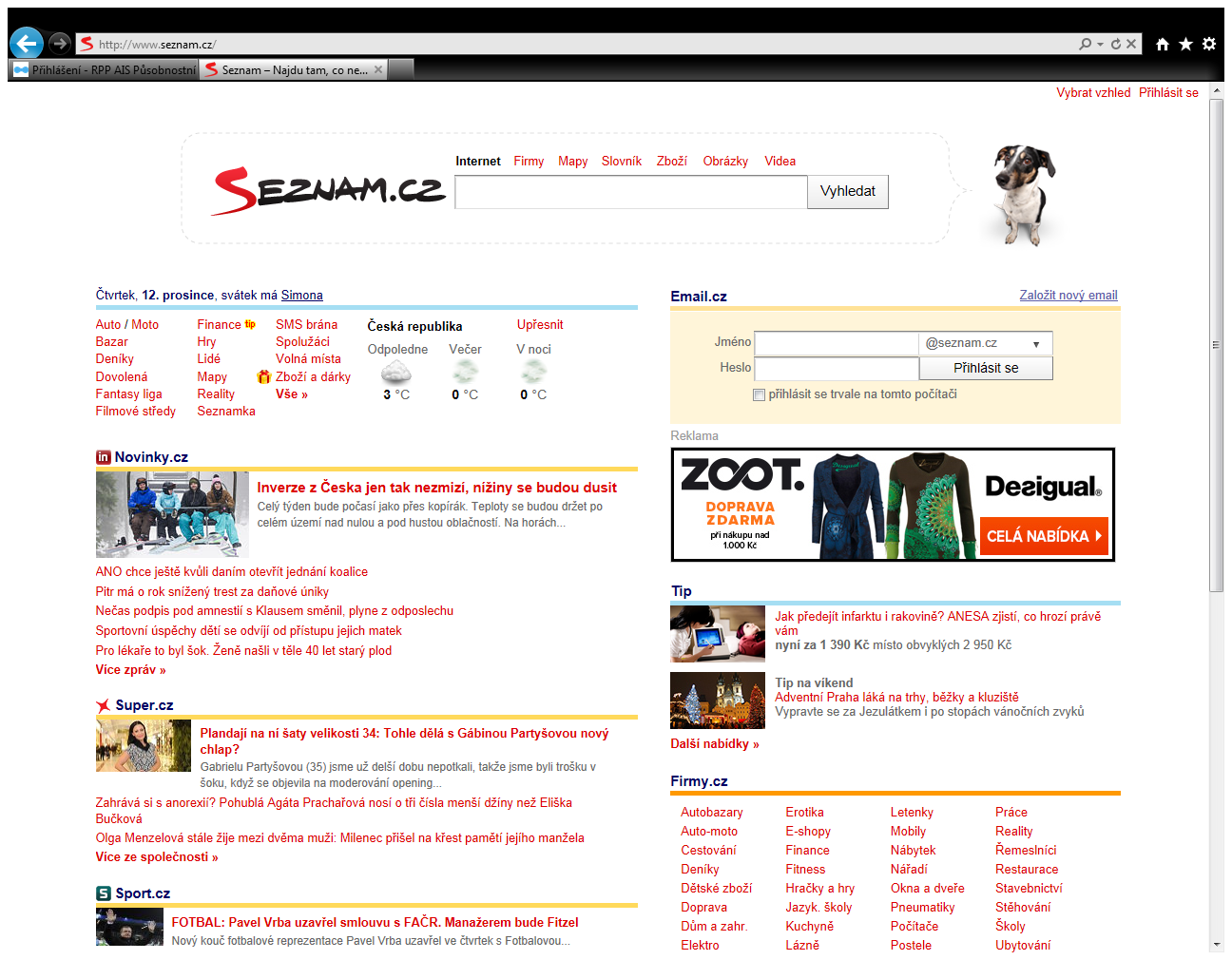 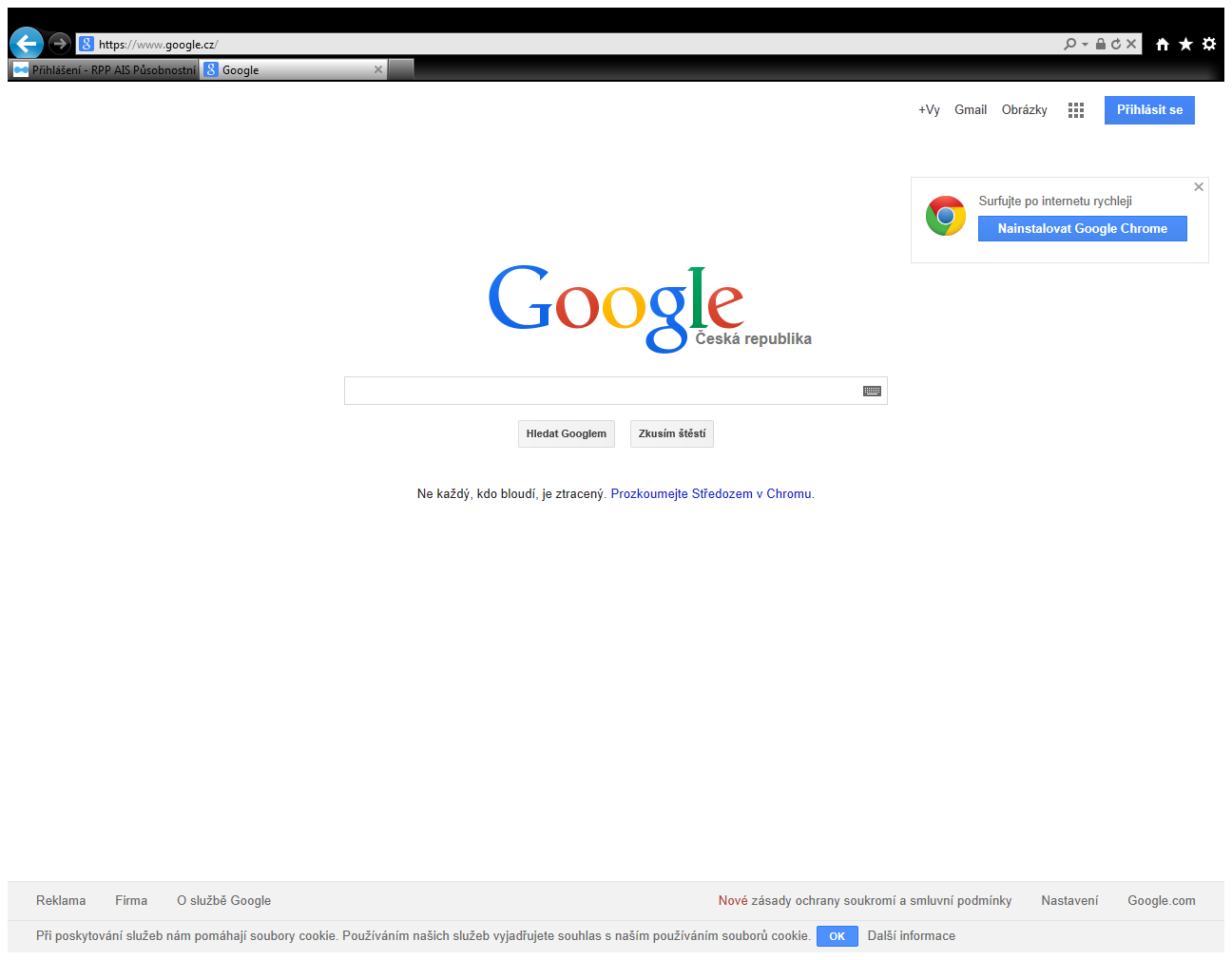 Jak prohlížet internetové stránky…
Není odkaz jako odkaz
Ne každá internetová stránka je pouze zdrojem informací.

SPOOFING - spočívá v používání podvodných informací a snaží se přesvědčit člověka, že je na pravé webové stránce, a přimět ho prozradit své osobní údaje, jako je např. číslo kreditní karty.
Často se používá vzhledu stránek důvěryhodných společností.
V názvu adresy je záměrně úmyslná chyba.
www.microsoft.com vs www.mircosoft.com

Internet prohlížeč od verze 8 pomůže při identifikaci nebezpečných stránek
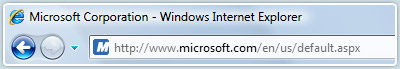 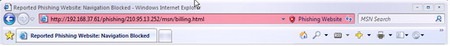 nebezpečná stránka
varování
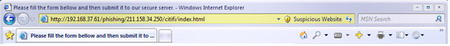 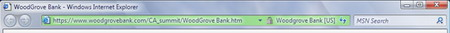 bezpečná stránka
Jak prohlížet internetové stránky…
Není odkaz jako odkaz



http://www.seznam.cz
Jak prohlížet internetové stránky…
Certifikát
pravost zabezpečených internetových stránek může být podložena certifikátem
kliknutím na ikonku zámku zobrazíte bezpečnostní informace a podrobnosti certifikátu
CO PROVĚŘIT?
adresa začíná https://
shoda názvu webu s údajem v certifikátu
platnost certifikátu
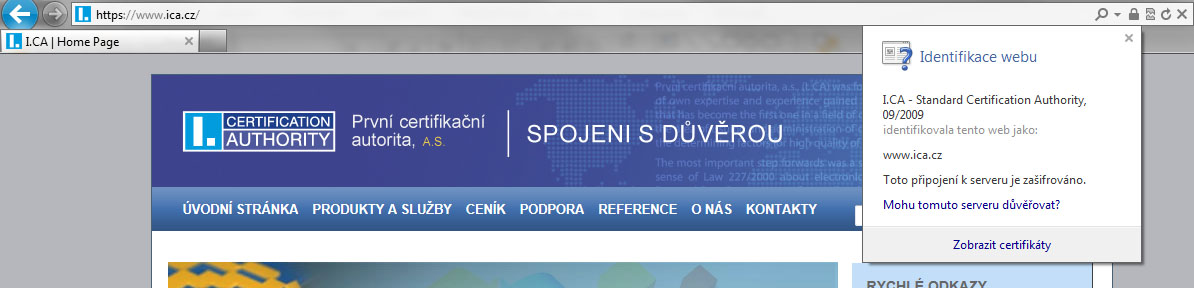 Jak prohlížet internetové stránky…
Elektronické bankovnictví
nepoužívat bez nainstalovaného antivirového programu
ověřené adresy stránek bankovnictví jsou zvýrazněny zeleně
adresy začínají https://
obsahují platný certifikát
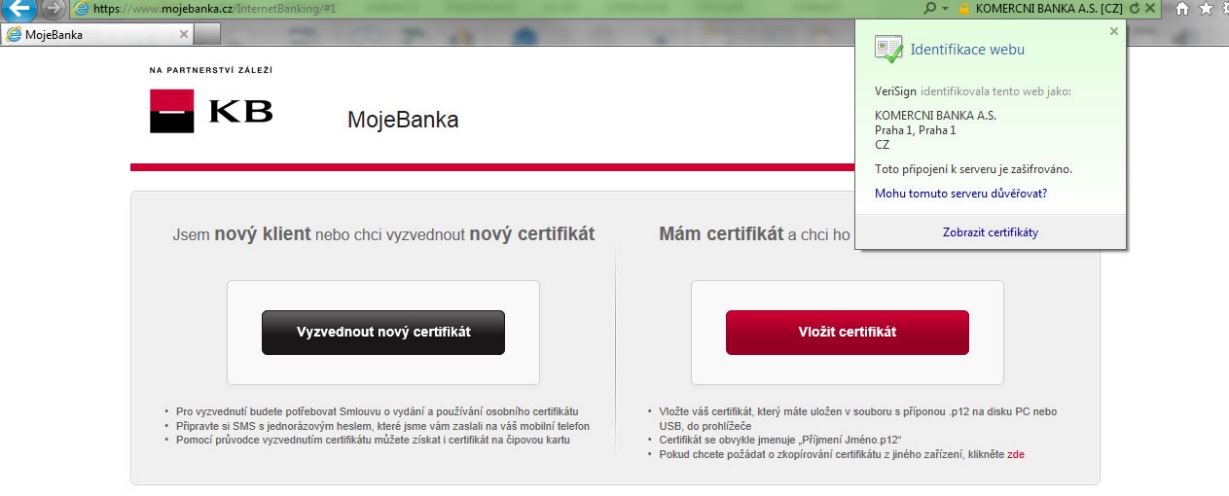 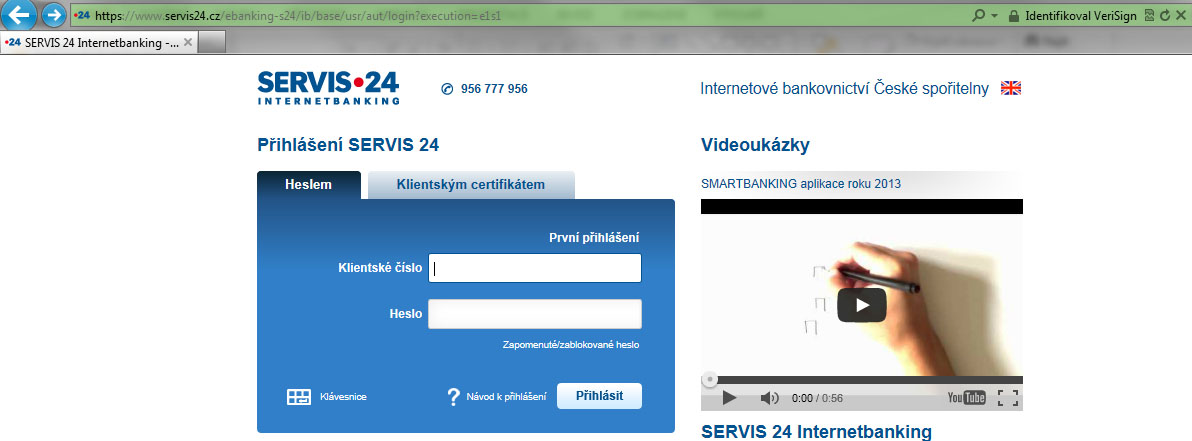 Bezpečný internet…
Jak nakupovat na internetu…
	- ověřené obchody
	- jiné heslo při registraci
	- nepoužívejte kartu (limit)
Jak nakupovat na internetu…
Ověřené internetové obchody
- dle zkušenosti jiných
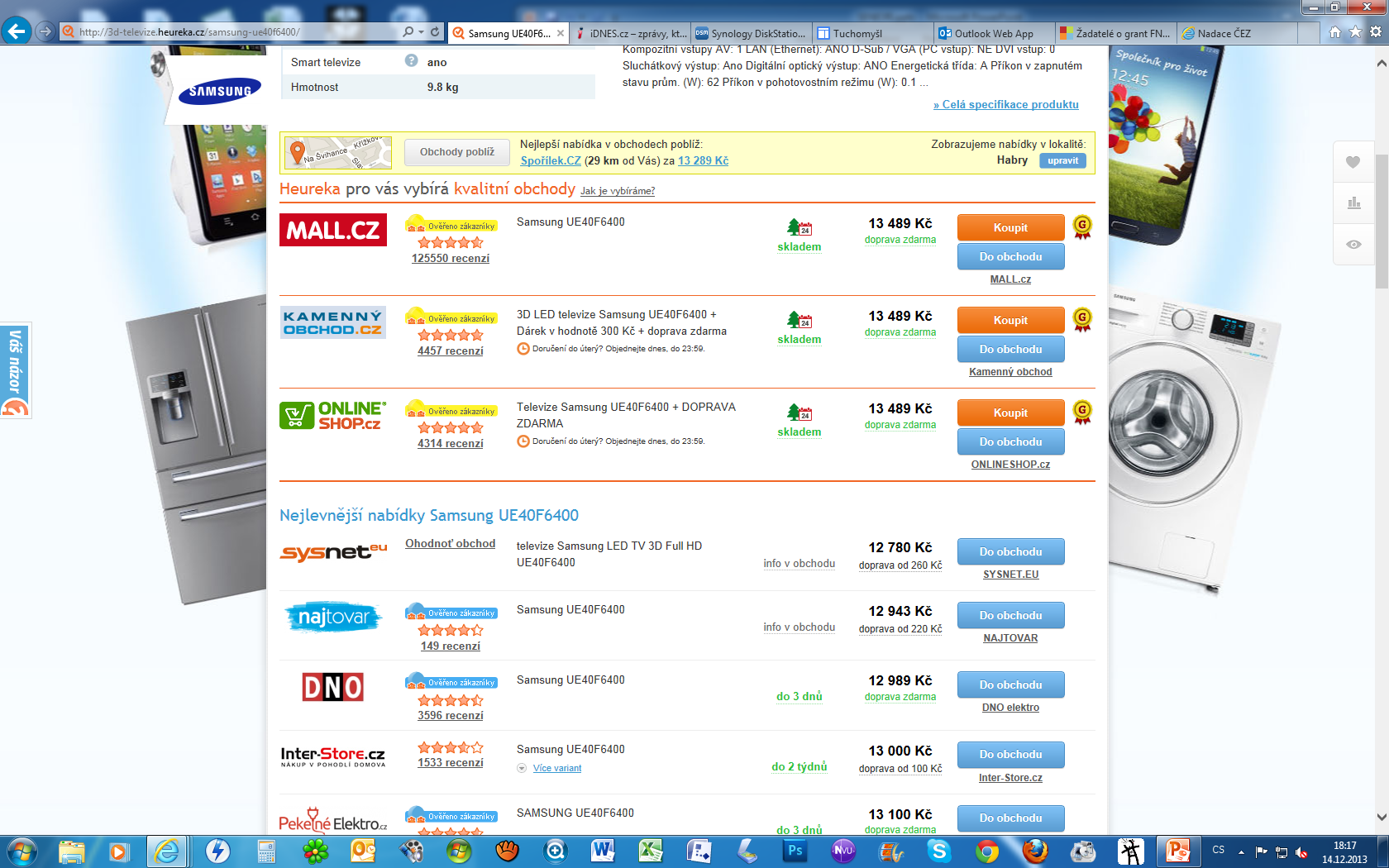 Jak nakupovat na internetu…
Ověřené internetové obchody

základní registrace se správnými údaji (z důvodů reklamace)
vrácení peněz nebo reklamace u velkých a ověřených firem většinou nejsou problém 
vždy platba dobírkou
Jak nakupovat na internetu…
Jiné heslo při registraci

vždy použijte jiné heslo než u vašeho emailu nebo internetového bankovnictví

Nepoužívejte kartu (limit)
lze stanovit limit pro platby provedené přes internet, ale nedoporučujeme
Bezpečný internet…
Živá komunikace…
	- ICQ, Skype
	- kamarádi
	- obrázky, dokumenty
	- kamera + mikrofon
Živá komunikace…
ICQ, Skype,…

snadná komunikace s rodinou
pozor na soukromí

Kamera + mikrofon

vypínejte mikrofon kameru
doporučujeme zakrýt nebo odpojit
Živá komunikace…
Kamarádi

nepřijímejte nabídku od kohokoliv – mnohdy je to robot nebo lump

Obrázky, dokumenty

pozor na posílání souborů – vir
Bezpečný internet…
Sociální sítě…
	- Facebook, Twitter,…
	- kamarádi
	- kdo co vidí…
	- méně je více…
Sociální sítě…
Facebook, Twitter, Youtube …

jste propojeni s přáteli a známými
sdílíte myšlenky, názory, odkazy, videa, obrázky,…
kdo je tvůrce?
chraňte soukromí…
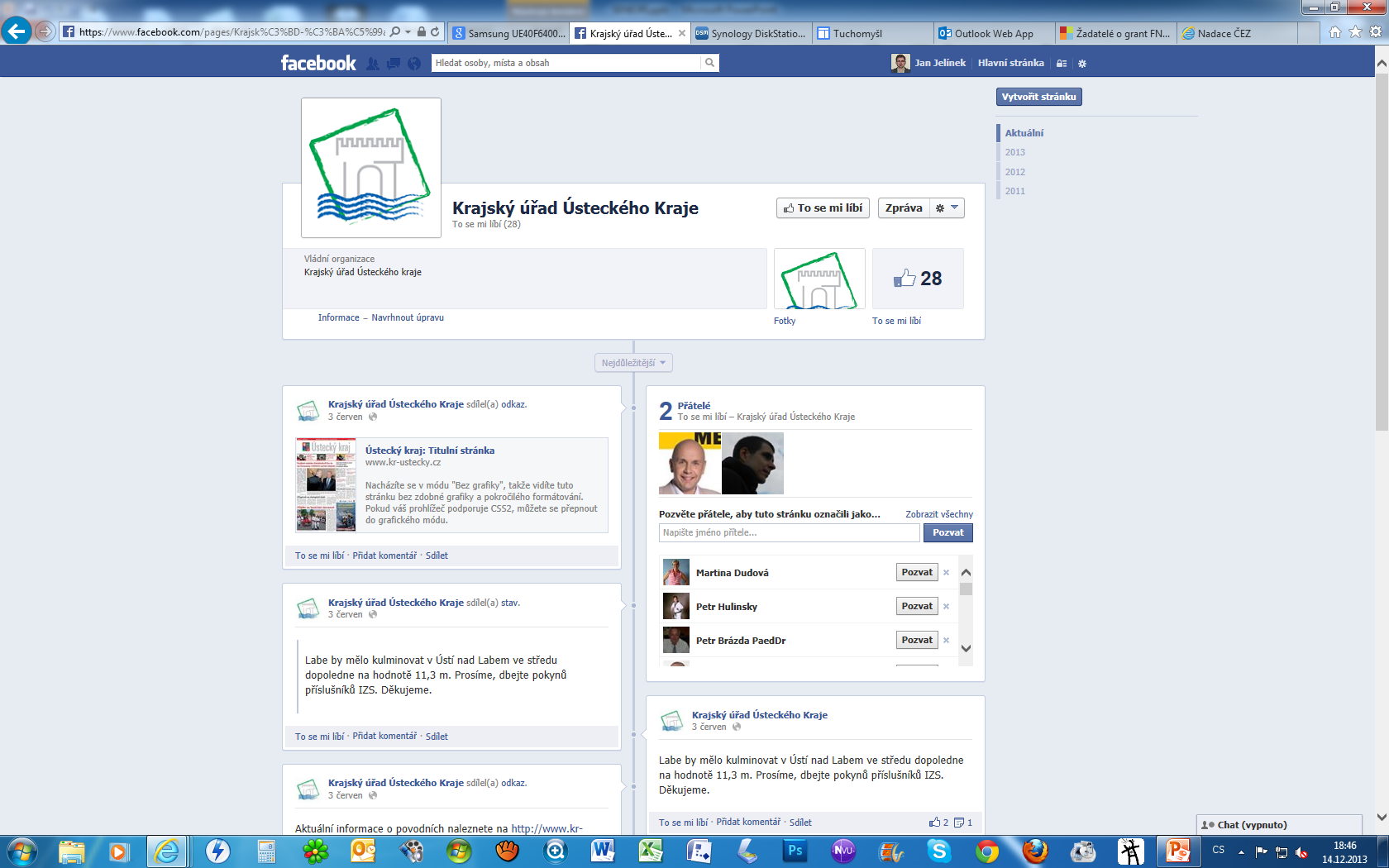 Sociální sítě…
Kamarádi

rozhodněte, kdo má mít přístup k vašemu profilu

Kdo co vidí…

nastavte, kdo co vidí – přátelé, příspěvky
nastavte, kdo může reagovat
Bezpečný internet…
Bezpečnost…
alarmy, požární a plynová čidla
kamery
lokalizace osob, vozidel, atd. – pomocí mobilu nebo další řešení
Bezpečný internet…
Lokalizace osob, vozidel, atd….
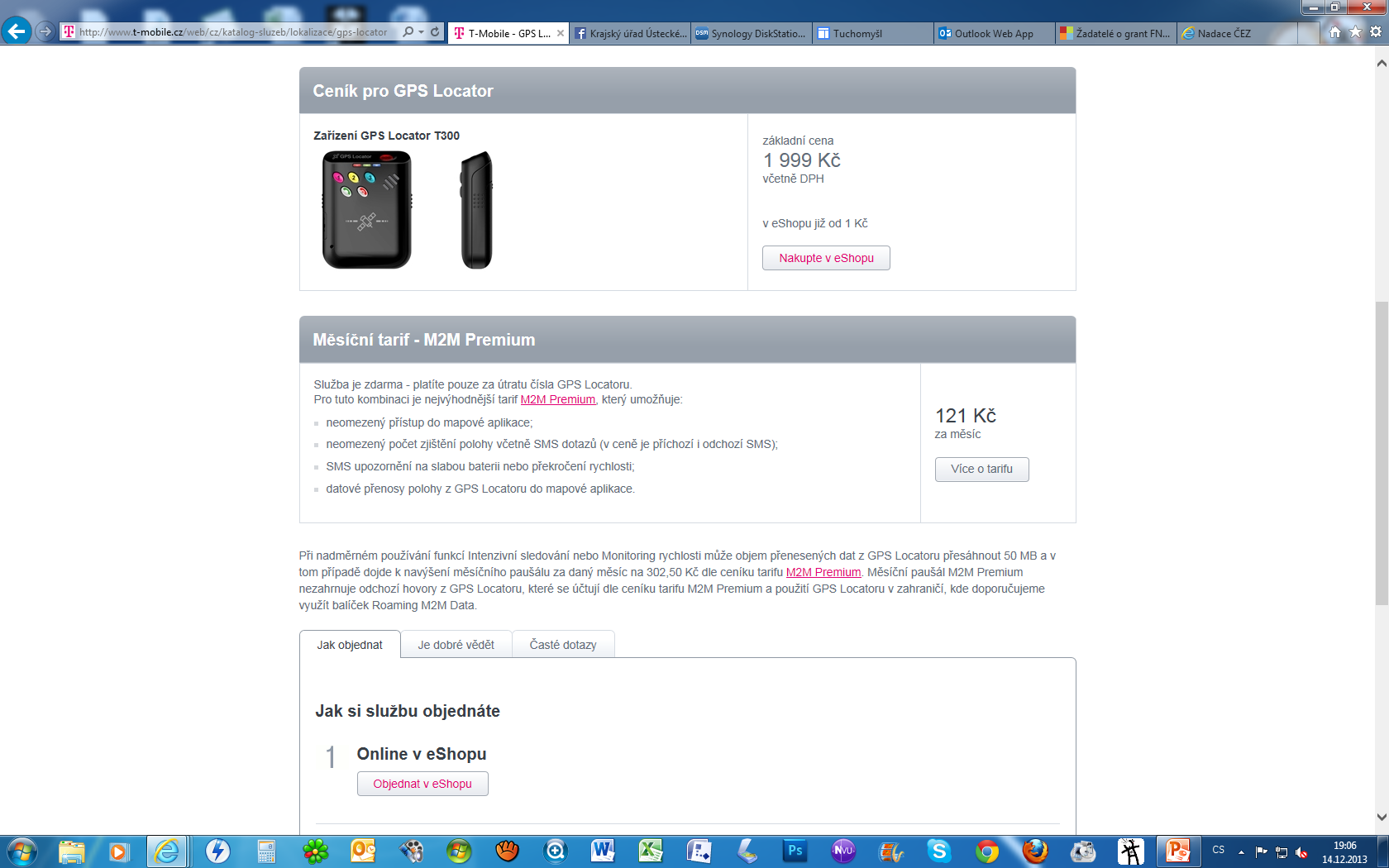 Bezpečný internet…
Lokalizace osob, vozidel, atd….
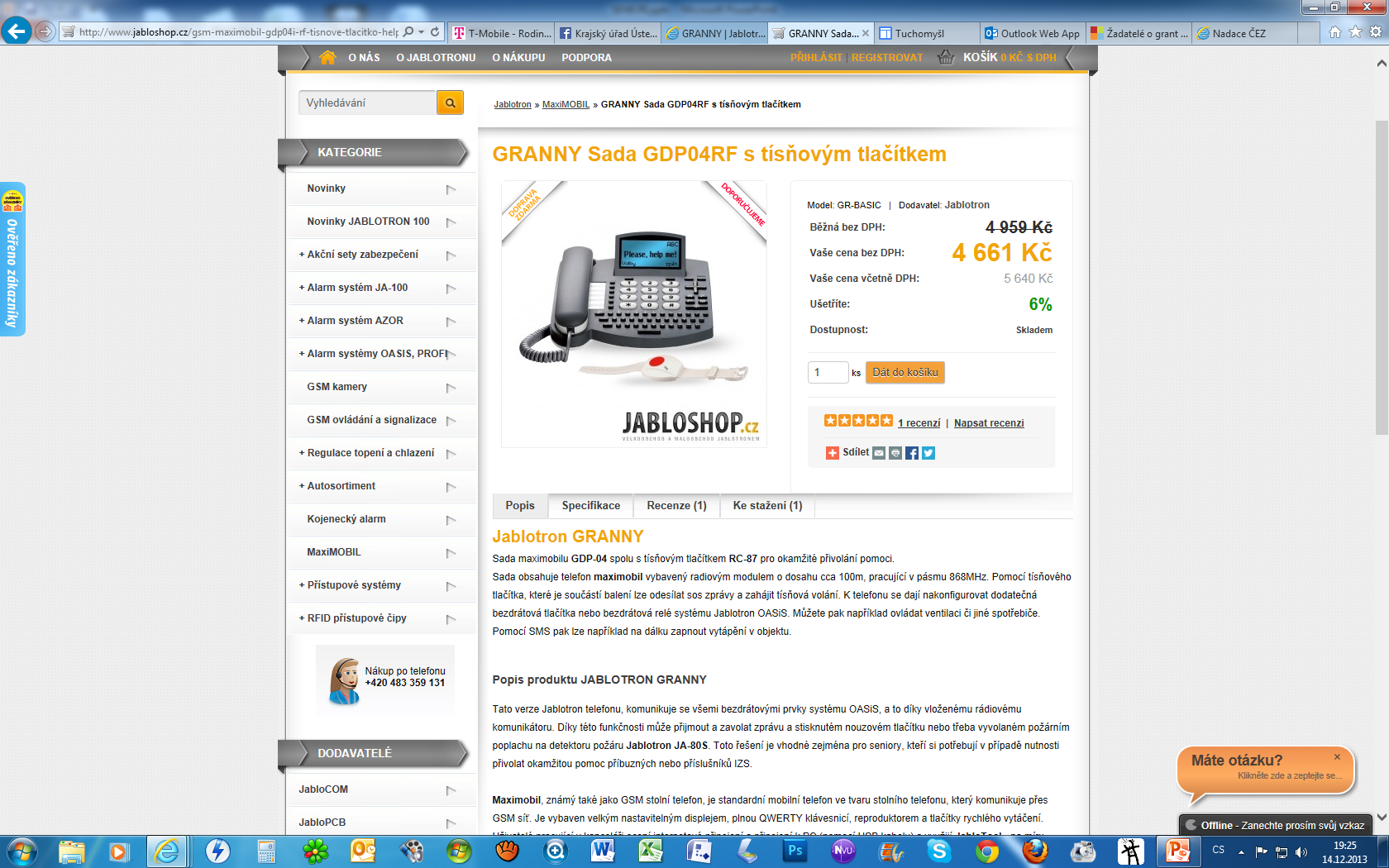 Bezpečný internet…
Děkuji za pozornost….
Bc. Jan Jelínek
vedoucí odboru informatiky a organizačních věcí
Krajského úřadu Ústeckého kraje